الأستاذة غنام ن
مستوى أولى ماستر إدارة الأعمال
تمهيد:
ظهر مفهوم المؤسسات الكبرى خلال القرن الماضي وبصفة خاصة بعد ظهور أفكار آدم سميث وما ارتبط بها من قيام المصنع بمفهومه الحديث أو المشروع الكبير حيث ظلّت المنشآت الكبيرة محور اهتمام رجال الفكر والاقتصاد وواضعي السياسات منذ منتصف القرن الثامن عشر وحتى نهاية القرن التاسع عشر، نظراً للاعتقاد بمثالية المؤسسة الكبيرة  لأسباب من بينها:
الاستفادة من مزايا الحجم، كتدنية تكلفة الوحدة المنتجة، بسبب كثرة الإنتاج والتوزيع الأمثل للتكاليف الثابتة؛
 الأقدمية التي تعني بالضرورة تراكم الخبرات في كل عمليات الانتاج والتسيير
المهارة التي اكتسبتها هذه المصانع والمؤسسات الكبرى بمرور الوقت وبسبب سمعتها حيث استقطبت المورد البشري المؤهل؛
التركيز على مشروع واختصاص واحد ذو حجم كبير أفضل من مشاريع صغيرة متشتتة.
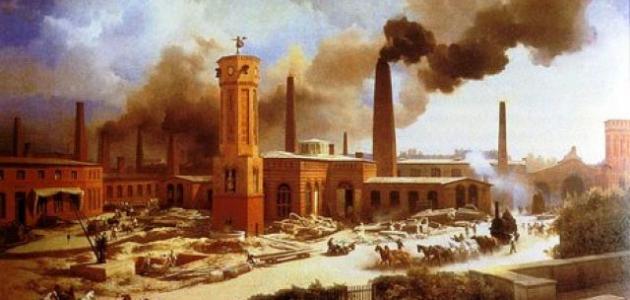 التوجه نحو المؤسسات الصغيرة المتوسطة (المقاولاتية)
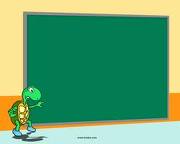 المقاول:Entrepreneur
ظهر في فرنسا خلال القرن السادس عشر وهي كلمة مشتقة من الفعل "Enreprender" والذي معناه باشر، التزم، تعهد وبالنسبة للغة الإنجليزية تستعمل نفس الكلمة للدلالة على نفس المعنى في اللغة الفرنسية. "Entrepreneur"
عرفته اللجنة الأوربية: "المقاول يمكن اعتباره ذلك الفرد الذي يأخذ ويتحمل الأخطار، بجمع الموارد بشكل فعال، يبتكر في إنتاج خدمات ومنتجات بطرق إنتاج جديدة، يحدد الأهداف التي يريد بلوغها، وذلك بتخصيصه الناجع للموا رد
الريادي : العصامي، المبادر، رائد الأعمال، المقاول، المخاطر، الطموح، صائد الفرص، و المبدع الإنتاجي ظهر مدى التنوع و الاختلاف الموجود في تعريف الريادي من قبل مختلف الباحثين، شيء راجع بالأساس إلى الأدوار التي يمكن أن يؤديها هذا الشخص
نشأة المقاولاتية
لقد تطور البحث في مجال المقاولاتية حسب ثلاث اتجاهات فكرية:
الاتجاه الوظيفي الذي يدرس المقاولاتية من الجانب الاقتصادي،
 اتجاه ثان يركز على دراسة خصائص الأفراد وتأثيرها على المقاولاتية،
اتجاه ثالث: اتجاه سير النشاط المقاولاتي يتزعمه المسيرون اهتم بدراسة سير العملية ككل
المقاولاتية حسب الاتجاه الاقتصادي
لقد تمت دراسة المقاولاتية لفترة طويلة من الزمن انطلاقا من العلوم الاقتصادية والاجتماعية التي قامت بالتركيز على نتائج المقاولاتية في محاولة منها للإجابة على التساؤلين التاليين 
: ما هو تأثير الأنشطة المقاولاتية على الاقتصاد؟
 ما هي الظروف الاقتصادية والاجتماعية والثقافية التي تشجع المقاولاتية؟
كما تضمن هذا الاتجاه محاولات عديدة لتعريف المقاول انطلاقا من وظائفه الاقتصادية، مما أدى إلى تطور مفهوم المقاول عبر الزمن تماشيا مع التحولات التي عرفها النظام الاقتصادي العالمي
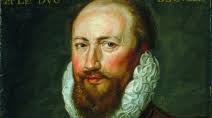 استعملت كلمة المقاول لأول مرة سنة 1616 من طرف Montchrétien وكانت تعني الشخص الذي يوقع عقدا مع السلطات العمومية من أجل ضمان انجاز عمل ما
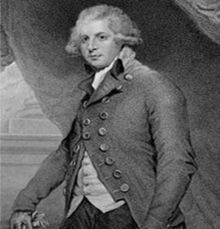 توسعت المقاولاتية إلى النشاط الفلاحي
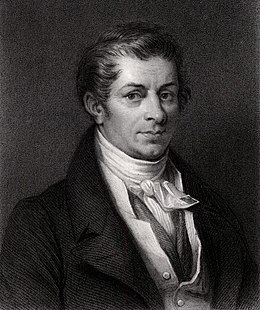 ثم توسعت إلى المجال الصناعي إثر الثورة الصناعية
يتفق الباحثون في أنه لا يشترط أن يكون المقاول شخصا ثريا إذ يمكنه اللجوء إلى الاقتراض من الآخرين، وبذلك يفرق بين الرأسمالي الذي تتمثل مهمته في إقراض الأموال مقابل الحصول على مبلغ معين يعرف بالفائدة، وبين المقاول الذي يتحمل المخاطر التي يمكن أن تعرقل نجاح نشاطه الذي أسسه بأمواله الخاصة، أو باللجوء إلى الاقتراض من ملاك رؤوس الأموال .
المقاولاتية والتوازن الاقتصادي:
بالرغم من أن استعمال هذا المصطلح من قبل إلا أن الفضل في إدخاله إلى النظرية الاقتصادية يعود إلى أب المقاولتية J.A.Schumpeter سنة 1935
فالمقاول حسب Schumpeter وقبل كل شيء شخص مبدع يقوم باستخدام الموارد المتاحة بطريقة مختلفة، كما يعتمد على الاختراعات والتقنيات المبتكرة من أجل الوصول لتوليفات إنتاجية جديدة
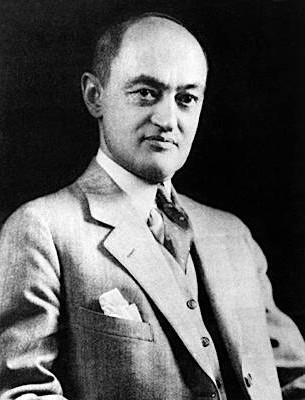 وظيفة المقاول حسب Schumpeter تتمثل في إحداث حالة تخل بالتوازن وتكسر الروتين من أجل إحداث التغيير.
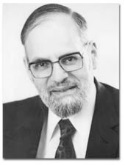 وظيفة المقاول حسب Kizner تتمثل في إعادة حالة التوازن باستغلال الفرص الناتجة عن اختلاله. فالمقاول حسب Kizner يدراك وجود فرص مربحة بمعرفة بالفرق بين أسعار المدخلات وأسعار المخرجات
غير أن هذا الاتجاه الذي استمر إلى غاية السبعينيات لم يساهم كثيرا في تحسين فهمها للظاهرة، نظرا لاتساع وتشعب مجال المقاولاتية التي ترتبط مع العديد من العوامل المتنوعة التي تتجاوز نطاق حدود العلوم الاقتصادية.
المقاولاتية حسب اتجاه خصائص الأفراد
لقد تم التركيز في هذه الاتجاه على المقاول في حد ذاته، وذلك بدراسة خصائصه باعتبارها وسيلة يمكن من خلالها فهم النشاط المقاولاتي،
تعرض هذا الاتجاه إلى انتقادات كثيرة وذلك نهاية الثمانينات، كونه غير قادر على تقديم شرح شامل للظاهرة، فمن الصعب شرح تصرف هذا التعقيد بالاعتماد فقط علي بعض الصفات النفسية أو الشخصية
أولا: الخصائص النفسية :
ثانيا:الخصائص الشخصية
المقا ولاتية حسب سير النشاط المقاولاتى
لقد اهتم الاتجاه الاقتصادي بدراسة دور المقاول في الاقتصاد والمجتمع ككل، واهتم اتجاه خصائص الأفراد بشرح تصرفات المقاول وسلوكه، ولذلك جاء هذا الاتجاه كحتمية تنادي بضرورة تغيير مستوى التحليل في الأبحاث المنجزة في هذا المجال وذلك بوضع المقاول جانبا والتركيز عوض ذلك على دراسة ما الذي يحدث فعلا في المقاولاتية
 وفي هذا الإطار ظهرت مجموعة من الدراسات ركز الباحثون من خلالها على دراسة العوامل الأساسية التي تسمح للمقاول والمؤسسة الجديدة بالنجاح،
المقاولاتية استغلال للفرص:
يجب على المقاولين البحث عن مصادر الإبداع والتغير، وعن المؤشرات التي تدل على الابتكارات التي يمكنها النجاح، وتطبيقها حيث هناك مصادر للفرص
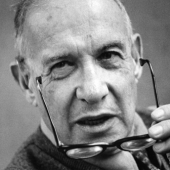 المقاولاتية كظاهرة تنظيمية :
: 

من رواد هذا الاتجاه Gartner ، 
حيث اقترح على الباحثين الاهتمام بدراسة سير عملية إنشاء المؤسسة الجديدة أي الاهتمام بما يفعله المقاولون فعلا عوض الاهتمام بما هم عليه،
قدم نموذجا يصف فيه عملية إنشاء مؤسسة جديدة، هذا النموذج له أربعة أبعاد تتمثل في: المحيط، الفرد، سير العملية والمؤسسة، يعتبر الباحث مجموع النشاطات التي تسمح بإنشاء مؤسسة جديدة كمتغير واحد ضمن النموذج الذي قدمه دون إهمال الأبعاد الأخرى.
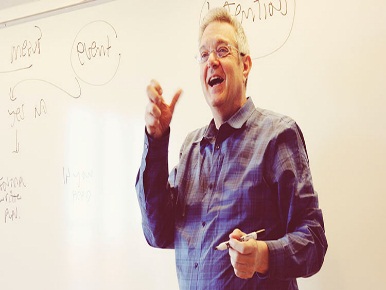 إنشاء مؤسسة جديدة
انتقاد
المقاولاتية كظاهرة تنظيمية
المقاولاتية ازدواجية بين الثنائية ( الفرد – خلق القيمة)
حسب هذا الاتجاه تتمحور المقاولاتية حول دراسة العلاقة التي تربط بين الفرد والقيمة التي أنشأها، ويتزعمه Bruyat
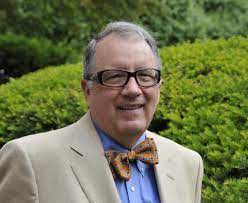 ريادة الأعمال هي العملية الديناميكية لخلق ثروة متزايدة. يتم إنشاء هذه الثروة من قبل الأفراد الذين يتحملون المخاطر الرئيسية من حيث حقوق الملكية ، و / أو الالتزام الوظيفي بتقديم قيمة لبعض المنتجات أو الخدمات. قد يكون المنتج أو الخدمة بحد ذاته جديدًا أو فريدًا أو قد لا يكون ، ولكن يجب أن يتم غرس القيمة بطريقة ما من قبل رائد الأعمال من خلال تأمين المهارات والموارد اللازمة وتخصيصها
إذا فالمقاولاتية هي مجموعة النشاطات يتم من خلالها إنشاء مؤسسة ذات طابع تنظيمي من خلال استغلال الفرص المتاحة من طرف فرد يتمتع بخصائص معينة من أجل تجسيد فكرة مبدعة وبالتالي خلق قيمة. ومنه فإنه يجب توفر ثلاث عناصر أساسية في المقاولاتية هي :
البعد البيئي المرتبط بالتنوع في الأسواق
البعد التنظيمي المرتبط بالرؤية، الثقة المثالية، الإبداع، التحوط للفشل، التحوط للغموض، الرقابة الداخلية
المقاولون الذين لن يكون هناك إبداع من دونهم
المؤسسات الصغيرة والمتوسطة
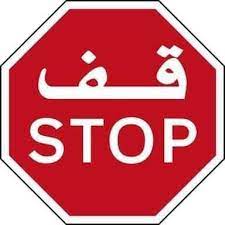 يوجد عدة معايير لتعريف المشروعات الصغيرة )مثل معيار العمالة، رأس المال، القيمة المضافة،...( وقد تستخدم تعريفات وفقاً للخصائص الوظيفية مثل نوع الإدارة أو التخصص أو أساليب الإنتاج أو اتجاهات السوق)
ويعتبر التعريف ضروري لتقديم الخدمات والحوافز المشجعة لمساندة هذه المشروعات وزيادة كفاءتها. ولتحديد تصنيف واضح يجب توفر عدة عوامل، منها توفر المعلومات ودقتها، البناء الهيكلي للمشروعات حسب الأنشطة المختلفة، وخطة السلطات في دعم ومساندة المشروعات الاقتصادية، رغم أن صياغة تعريف مبسط لا يعتبر أمرا يسيرا
وطبقا لما ورد في دراسة "من إعداد Gray and Gamser يفضل استخدام معيار عدد العاملين لتحديد حجم المنشاة بدلاً من الاعتماد على حجم الأصول والقيمة المضافة التي يتم قياسها حسب قيمتها والتي تتغير بتغير قيمة العملات
الفرق بين المقاولاتية والمؤسسات الصغيرة
دور المقاولاتية:
إن إقامة المؤسسات الصغيرة يهدف إلى استغلال الطاقات المعطلة وإلحاقها بالأيدي المنتجة التي تساهم في البناء والتنمية والاعتماد على الذات في خلق الدخل، والذي يخرجها من دائرة العوز وانتظار الوظيفة.
الدور الاقتصادي للمقاولاتية:
تساهم بدور فعال في عملية الإسراع بالتنمية 
توسيع السوق المحلي، 
تضمن إنتاج بعض السلع التي يصعب الحصول عليها، 
تساعد في إعداد الكوادر الفنية، 
تنمية الصاد رات ومنه الحصول على العملة الأجنبية وبالتالي تحسين موازين مدفوعات الدول النامية. 
بالإضافة إلى مساهمتها في تكوين قطاع صناعي متوازن يخدم الاقتصاد الوطني ويساهم في تحقيق الدفع الذاتي.
تتميز المقاولات بقدرتها على الانتشار الجغرافي في المناطق الصناعية والريفية والمدن الجديدة
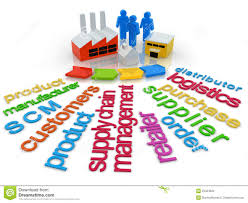 الدور الاجتماعي للمقاولاتية:
زيادة التشغيل 
عدالة توزيع الدخول: 
مكافحة الفقر: إدماج الفئات المقصاة اجتماعيا واقتصاديا مثل تجربة "بنك الفقراء" في بنغلاديش.
الترقية الاجتماعية: تحسين الرفاهية ومستوى المعيشة في الأجل الطويل في بناء الأصول، سواء المادية (سكن، أرض، تجهيزات)، المالية(الحسابات البنكية مثلا). الاجتماعية (الشبكات والعلاقات الاجتماعية)، والبشرية (الخبرة والتعليم).
ترقية روح المبادرة
محاربة الآفات الاجتماعية: عن طريق محارية البطالة والفقر